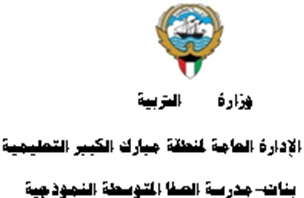 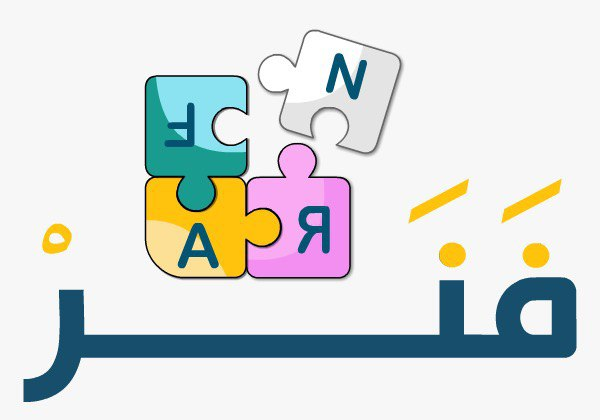 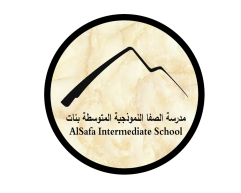 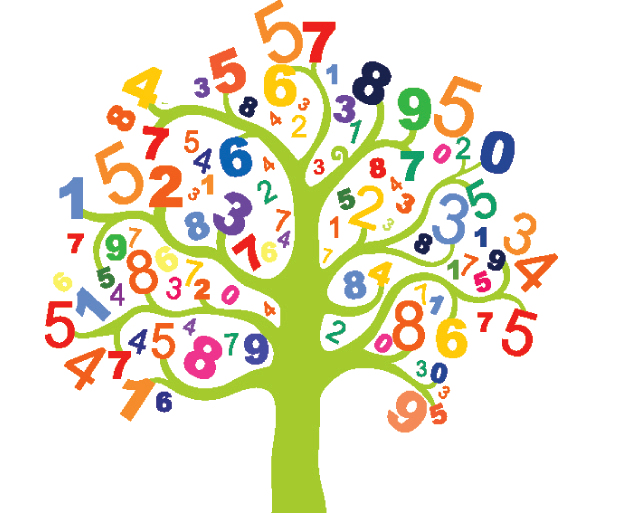 (3-5): حل معادلات على الصورة أ س + ب = جـ ، أ ≠ 0 "الحصة الأولى"إعداد المعلمة: أ. نوره راشد
رئيسة قسم الرياضيات : هنادي العمران 
مديرة المدرسة : أ / ليلى حسين  اكبر
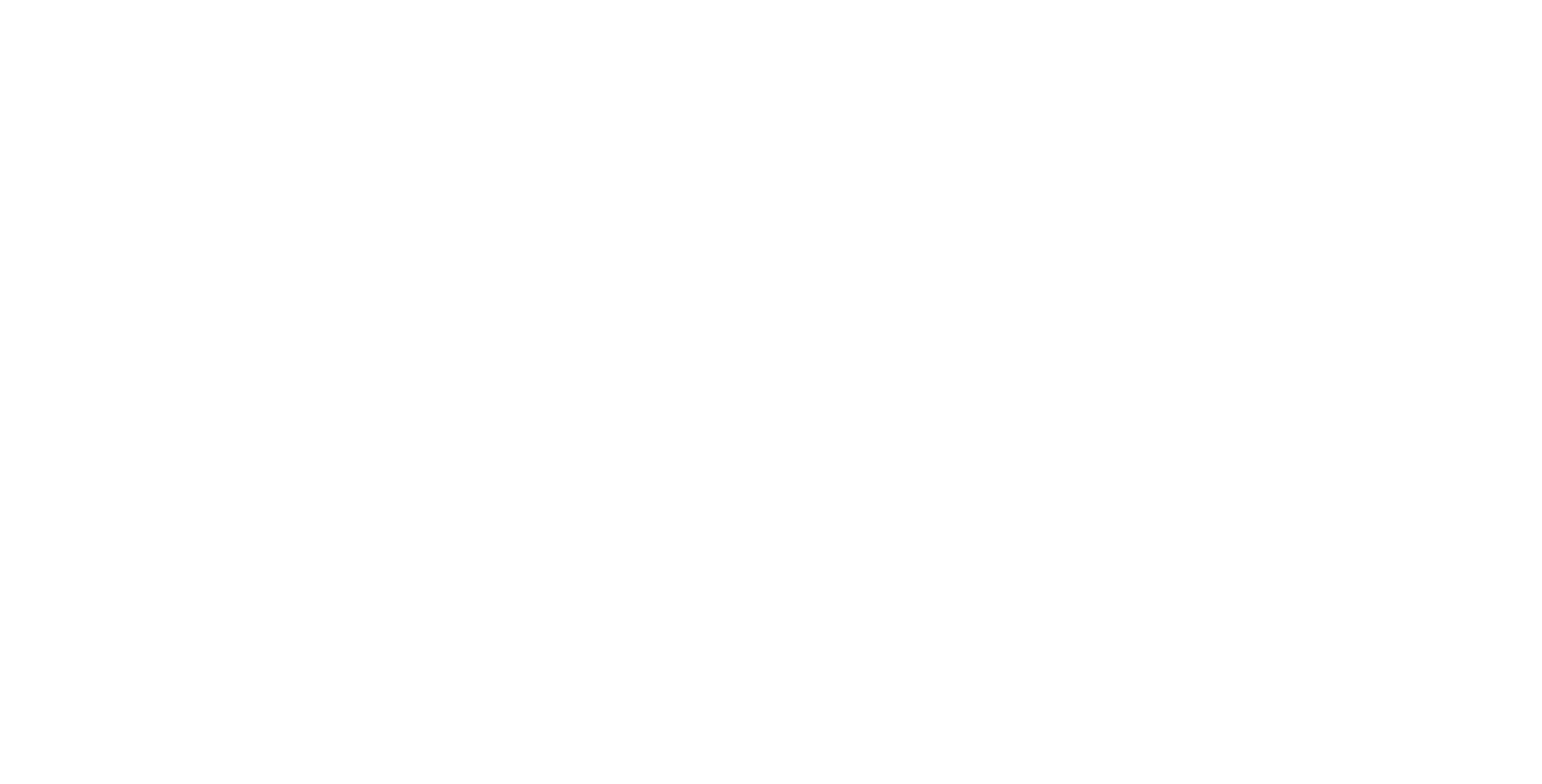 لعبة اشحن هاتفك
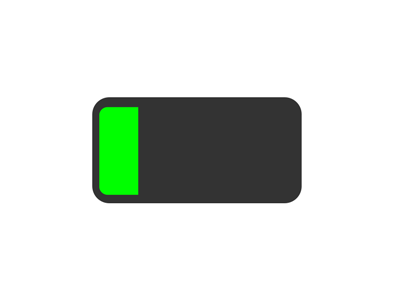 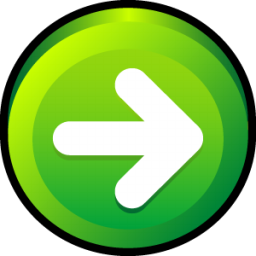 عكس عملية الجمع
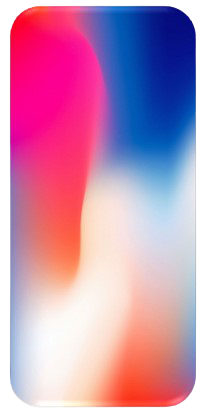 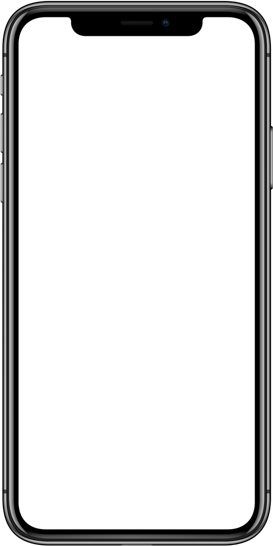 الضرب
الطرح
القسمة
التالي
عكس عملية الضرب
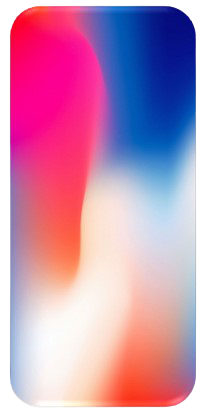 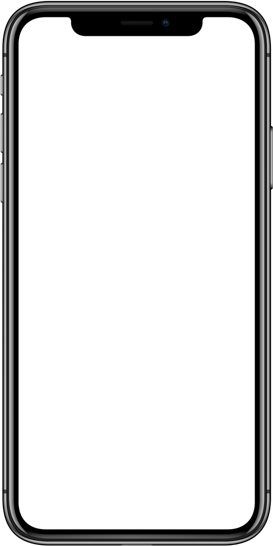 القسمة
الجمع
الطرح
التالي
المعكوس الجمعي للعدد  - 7
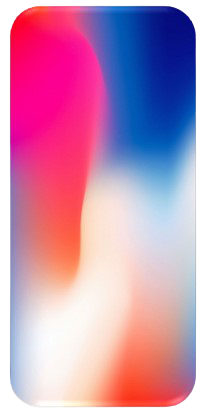 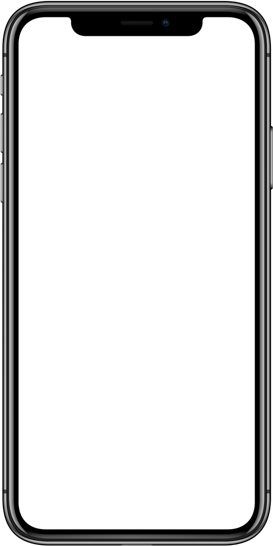 - 8
- 15
+ 7
التالي
المعكوس الجمعي للعدد  + 12
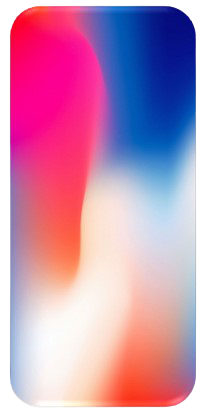 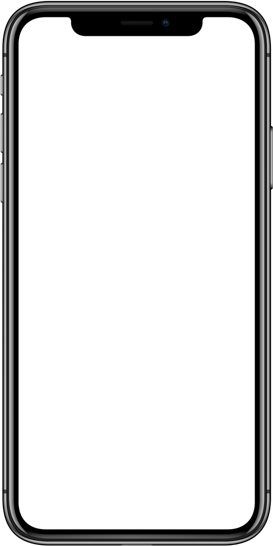 - 12
+ 24
صفر
التالي
ما العملية الحسابية في 5 س ؟
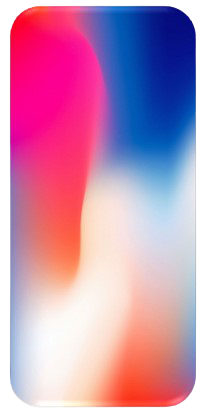 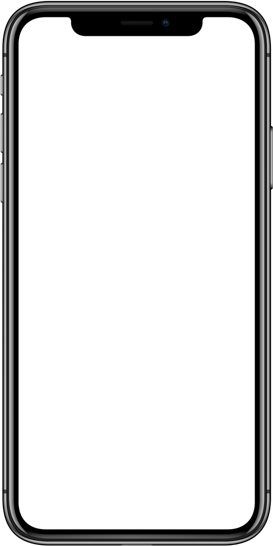 الطرح
الجمع
الضرب
التالي
قيمة المتغير في :  5 س = 10
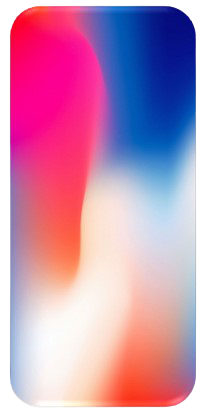 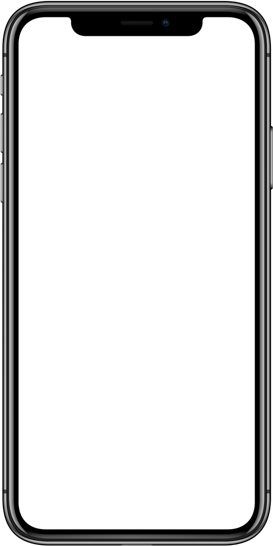 5
2
1
التالي
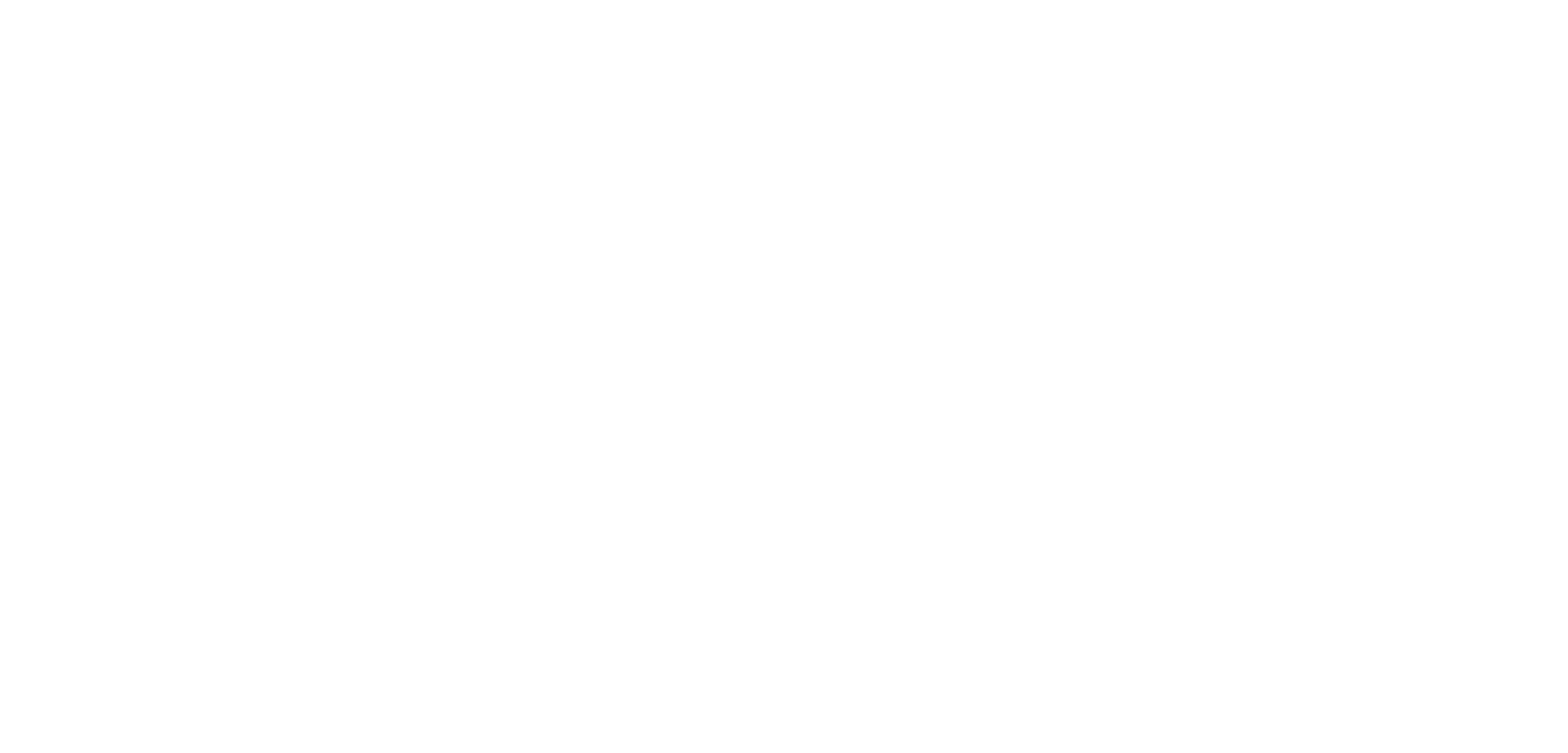 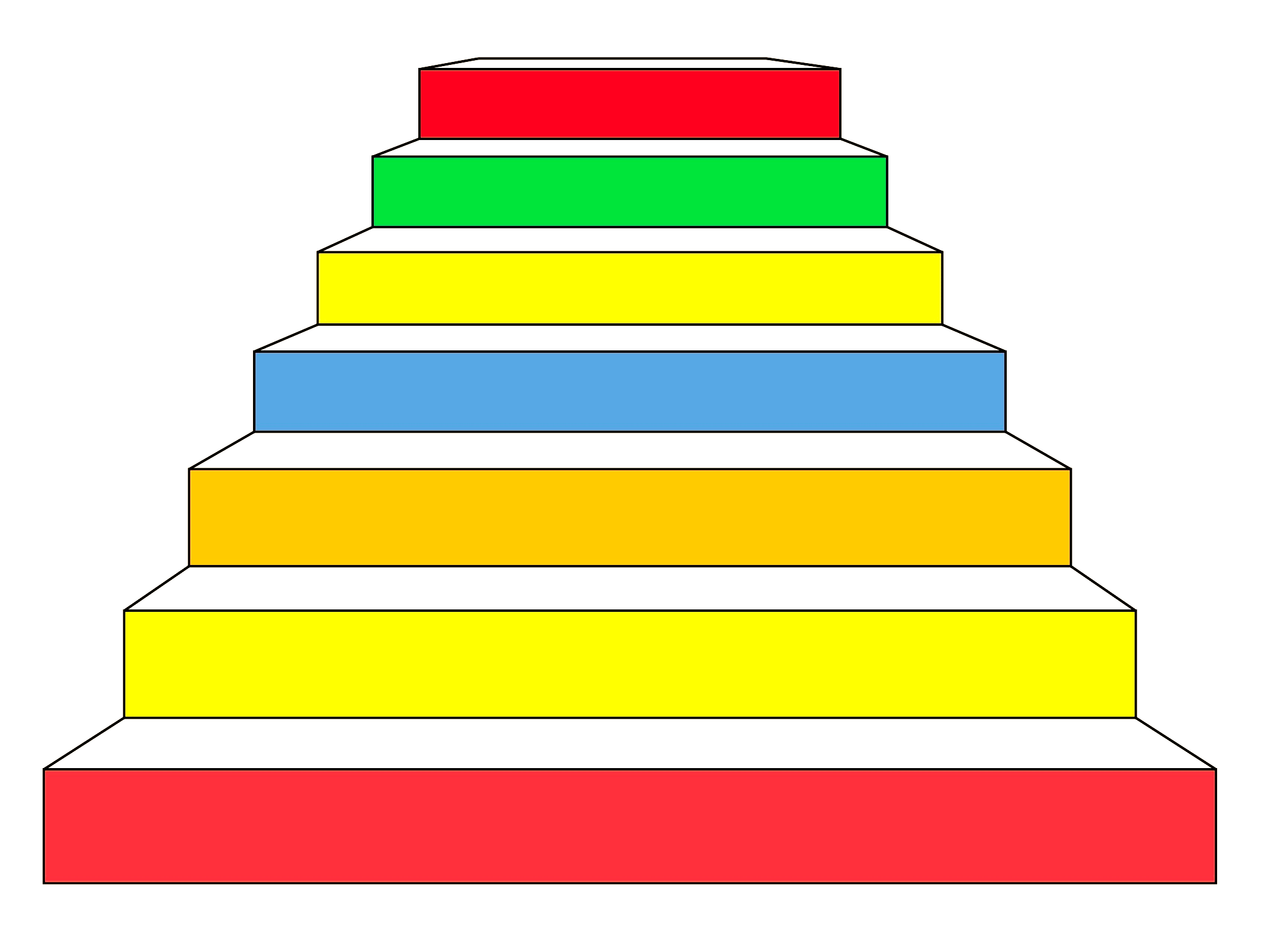 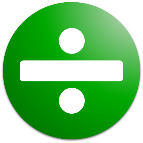 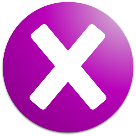 القسمة
الضرب
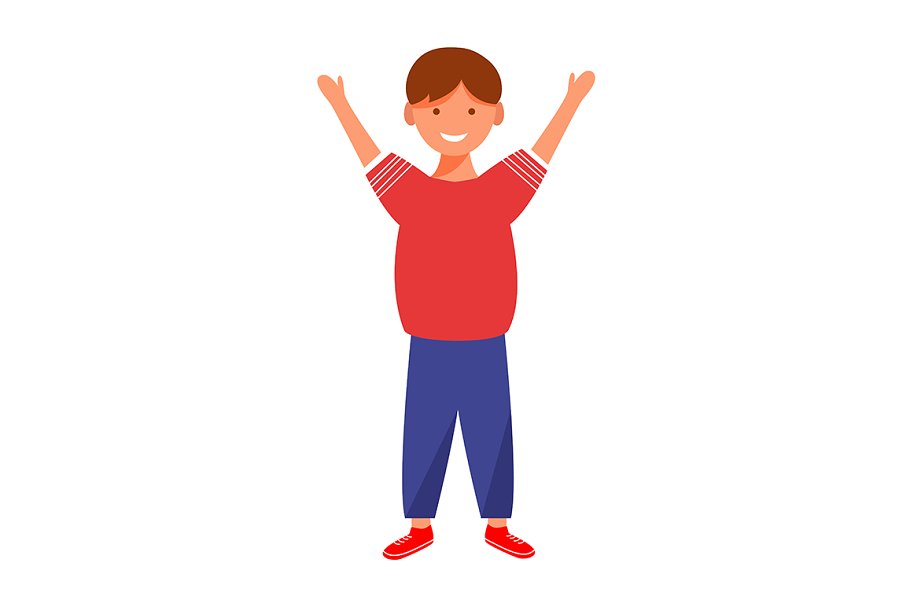 الجمع
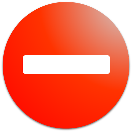 الطرح
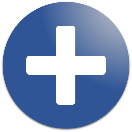 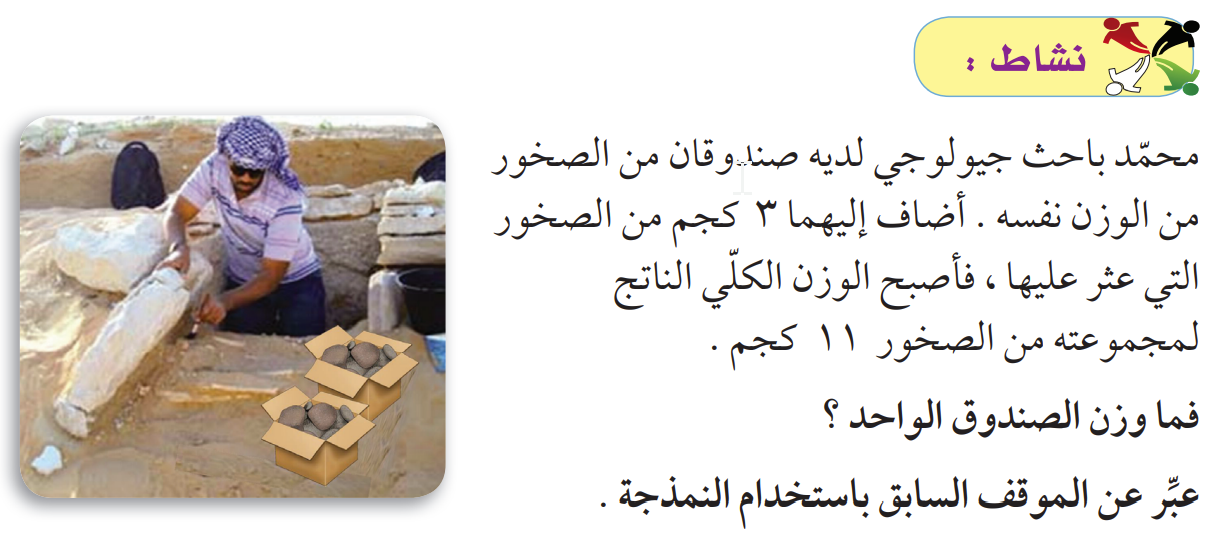 صفحة 132
س
-     3
11
=
3
+
2
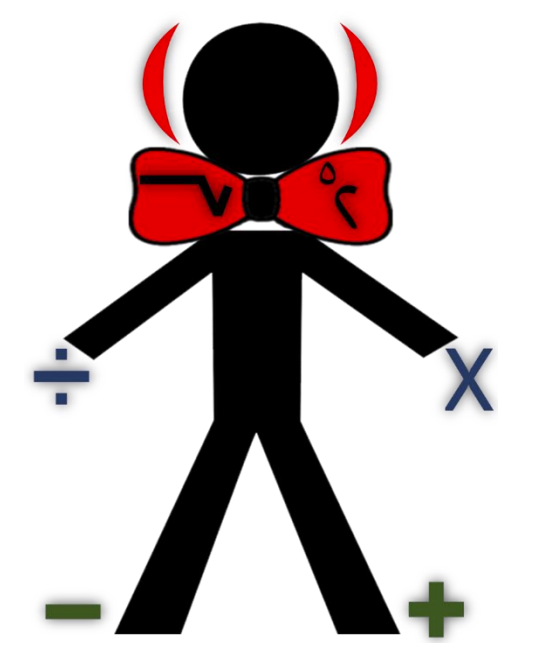 -     3
س
8
=
2
2
2
س
4
=
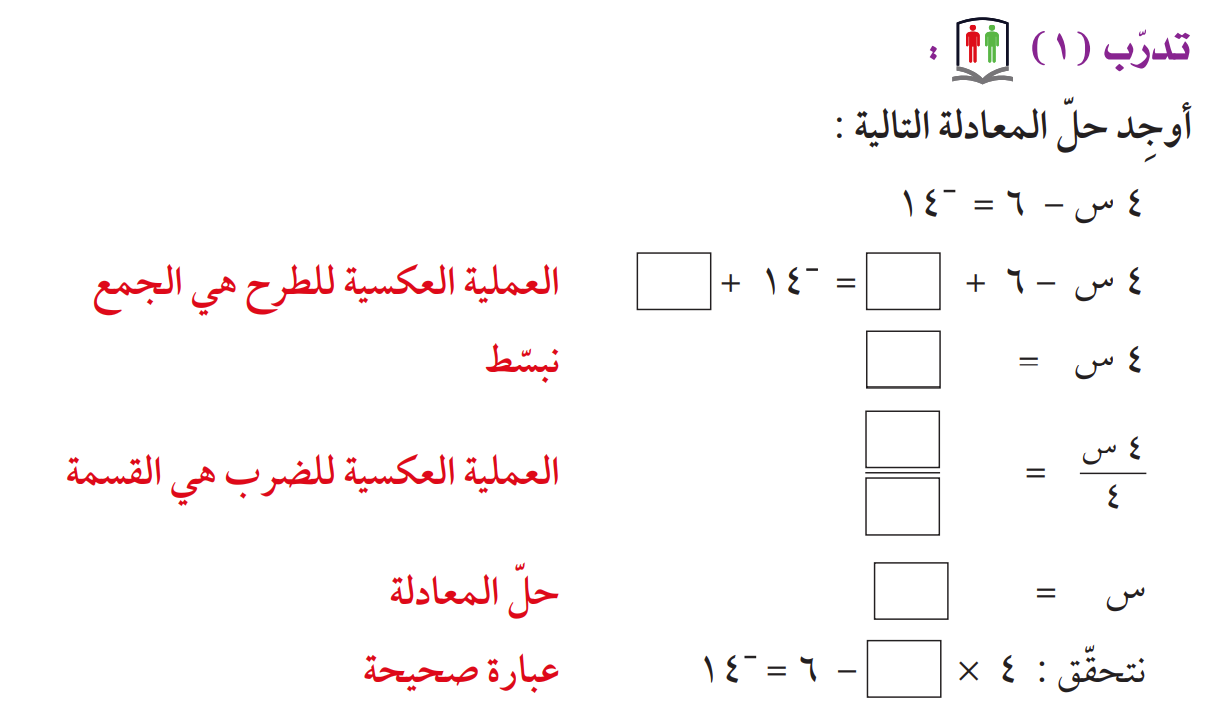 صفحة 133
6
6
- 8
- 8
4
- 2
- 2
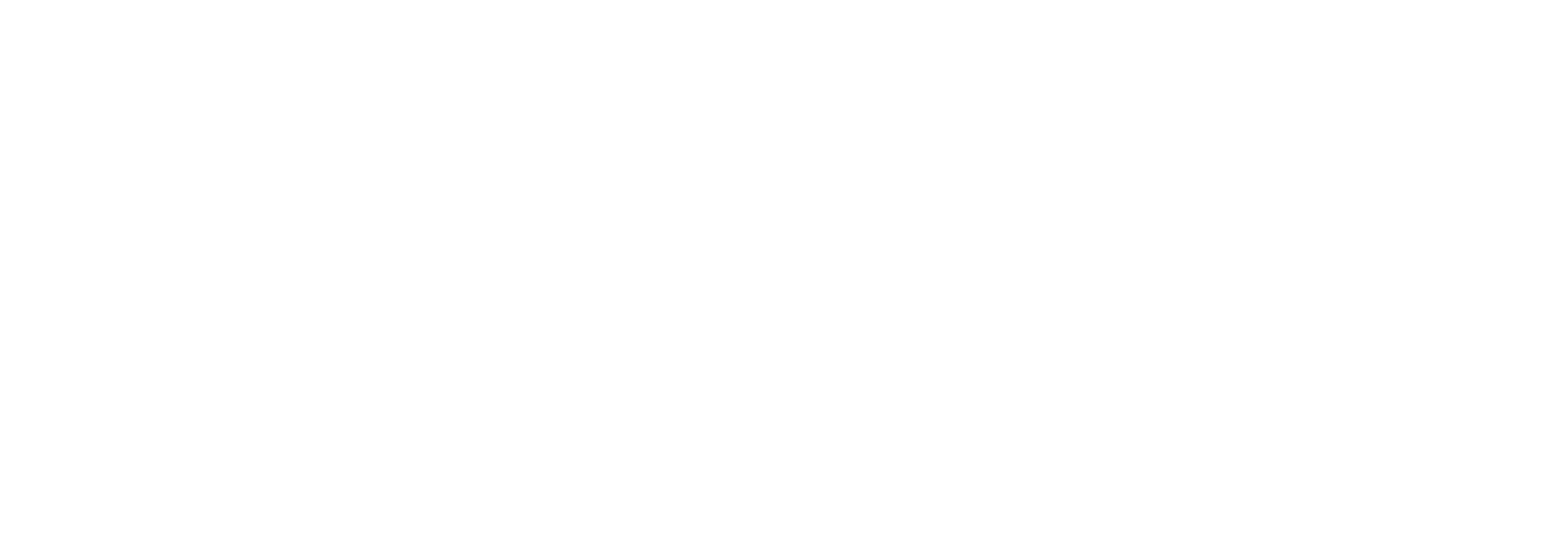 اختاري نافذة ليظهر سؤال
حل المعادلة التالية:
- 5
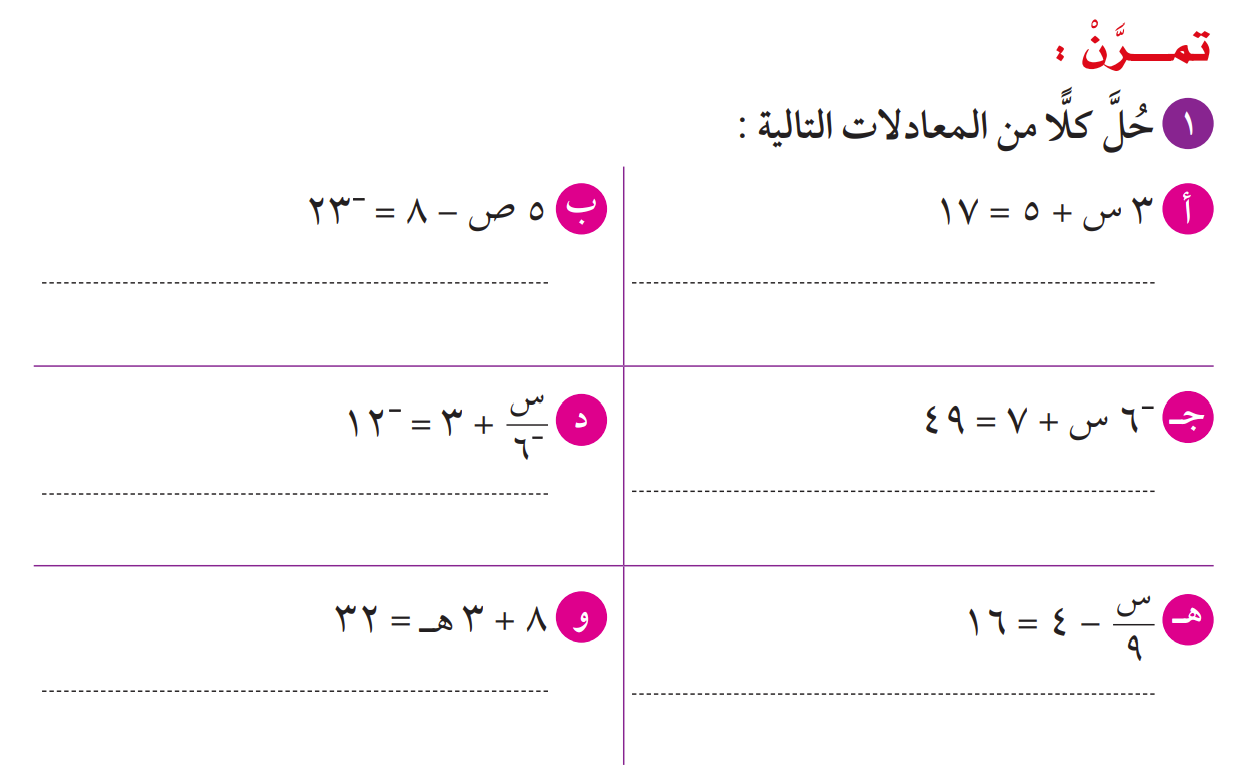 - 5
3 س = 12
س = 4
3
3
حل المعادلة التالية:
+ 8
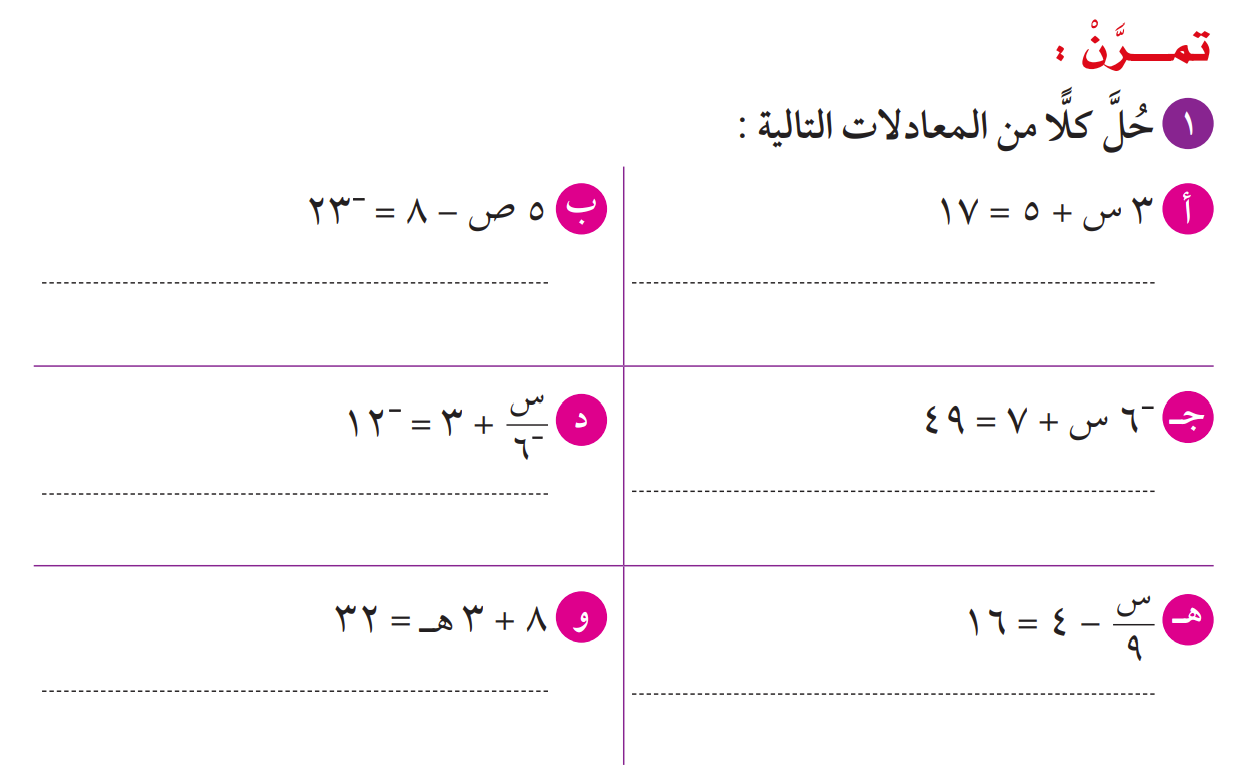 + 8
5 ص = -15
س = -3
5
5
حل المعادلة التالية:
- 7
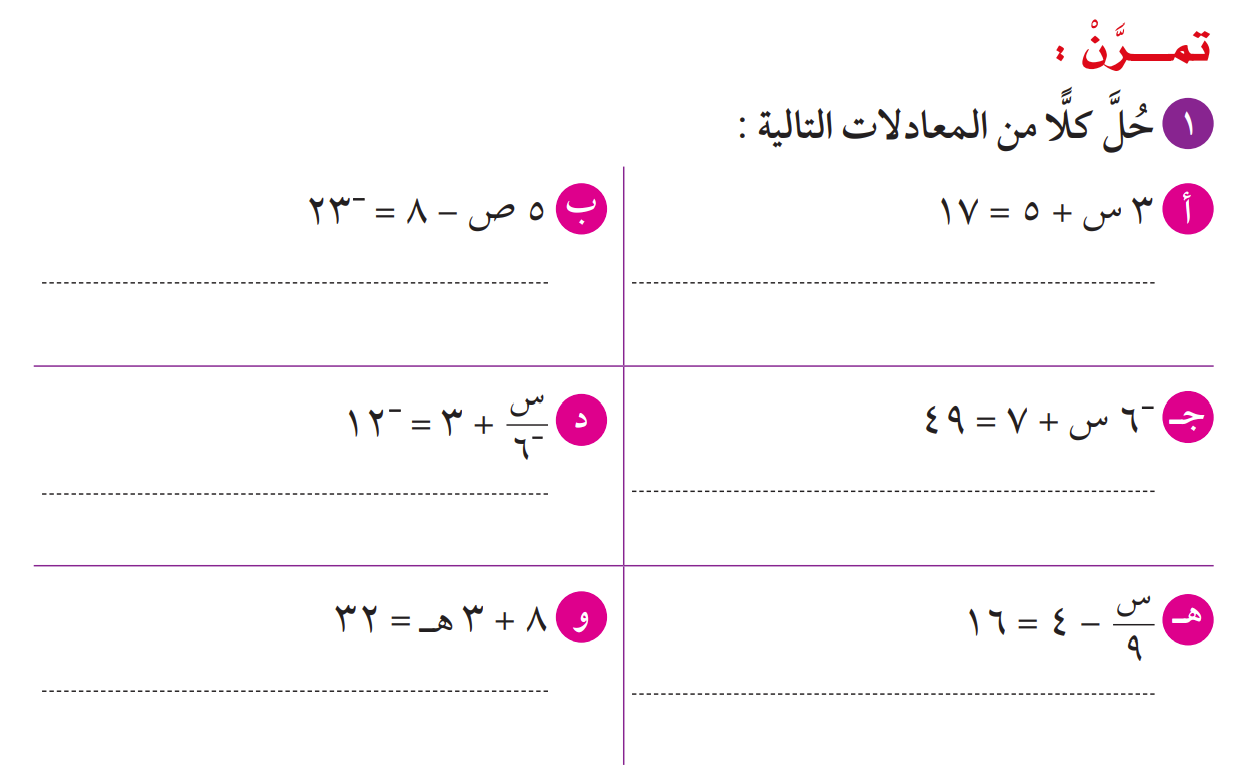 - 7
-6 س = 42
س = -7
-6
-6
حل المعادلة التالية:
- 3
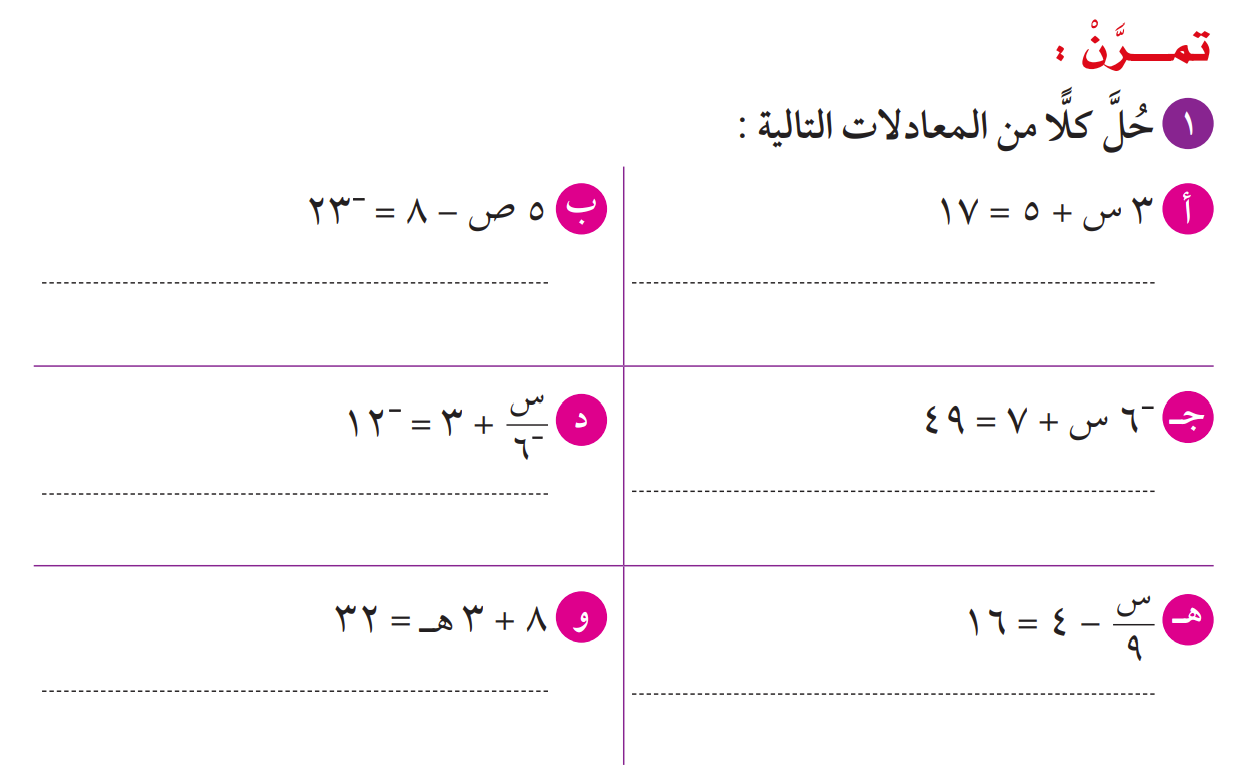 - 3
× (-6)
-6 × س = -15
-6
س = 90
حل المعادلة التالية:
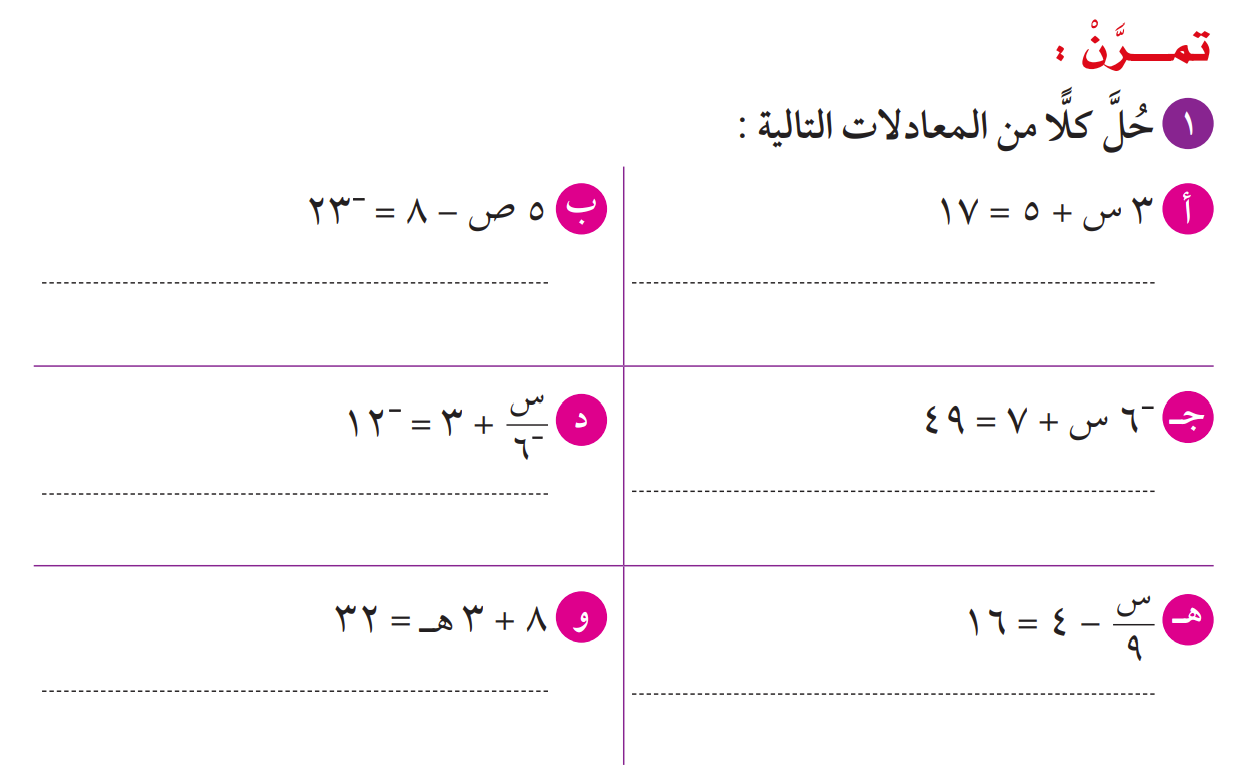 + 4
+ 4
× 9
9 × س = 20
9
س = 180
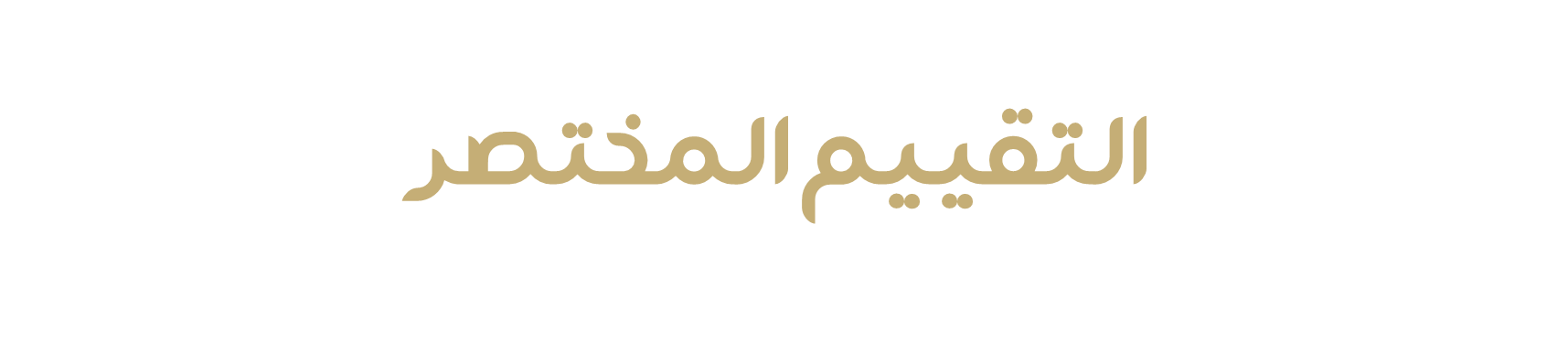 اختاري الإجابة الصحيحة:
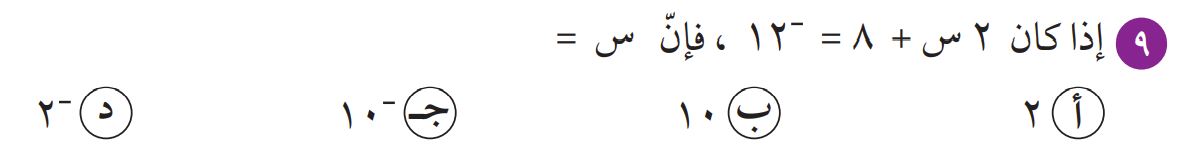 ماذا تعلمنا اليوم ؟